Japanese Pastel Streets
Newsletter
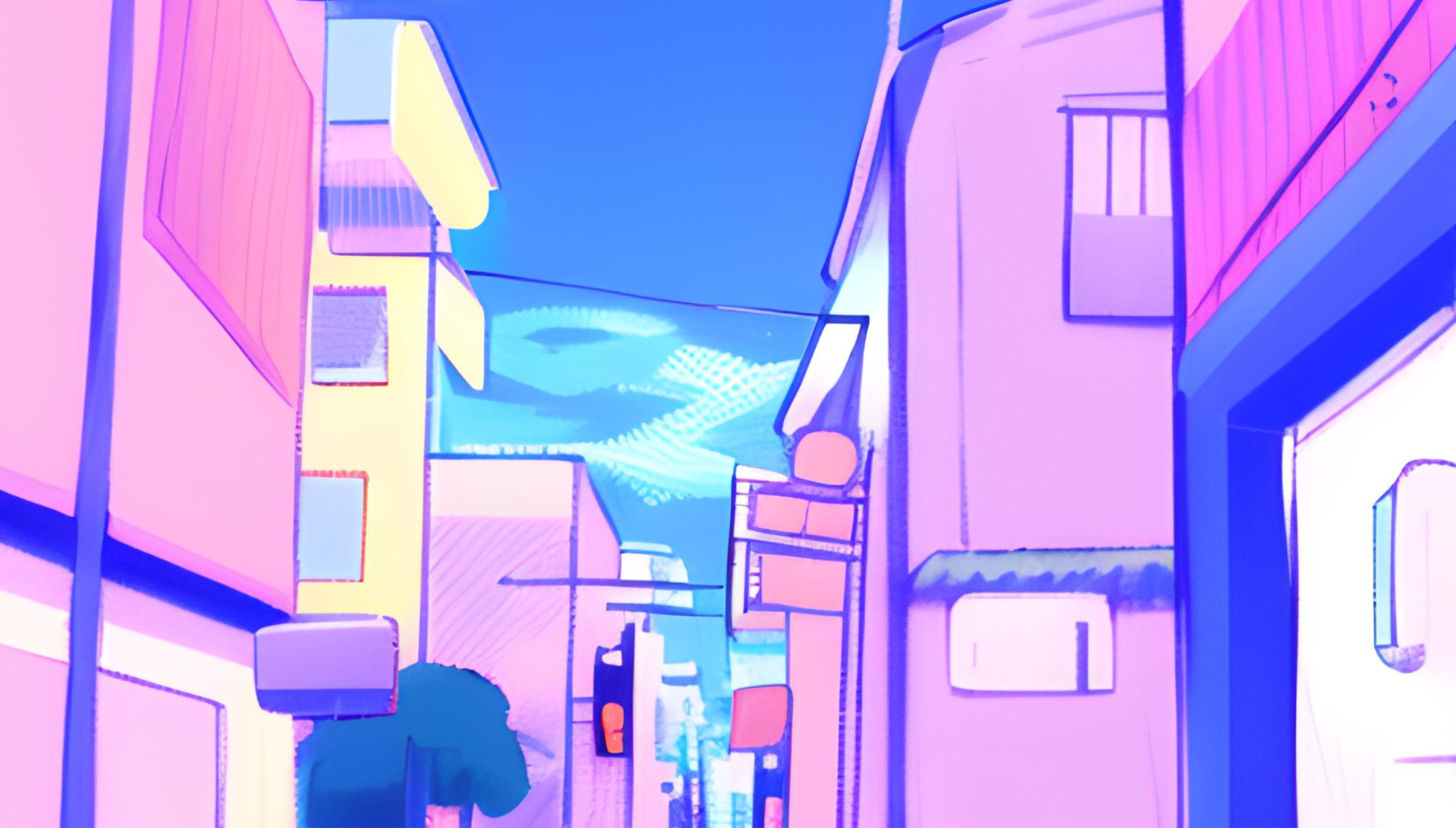 How to Use
This Presentation
Google Slides
PowerPoint
Canva
Click on the "Google Slides" button below this presentation preview. Make sure to sign in to your Google account. Click on "Make a copy." Start editing your presentation.

Alternative: Click on the "Share" button on the top right corner in Canva and click on "More" at the bottom of the menu. Enter "Google Drive" in the search bar and click on the GDrive icon to add this design as a Google slide in your GDrive.
Click on the "PowerPoint" button below this presentation preview. Start editing your presentation.

Alternative: From Canva template file, Click on the "Share" button on the top right corner in Canva and click on "More" at the bottom of the menu. Enter "PowerPoint" in the search bar and click on the PowerPoint icon to download.
Click on the "Canva" button under this presentation preview. Start editing your presentation. You need to sign in to your Canva account.
Table Of Contents
01.
02.
03.
Introduction
About Us
Our Projects
Elaborate on what you want to discuss.
Elaborate on what you want to discuss.
Elaborate on what you want to discuss.
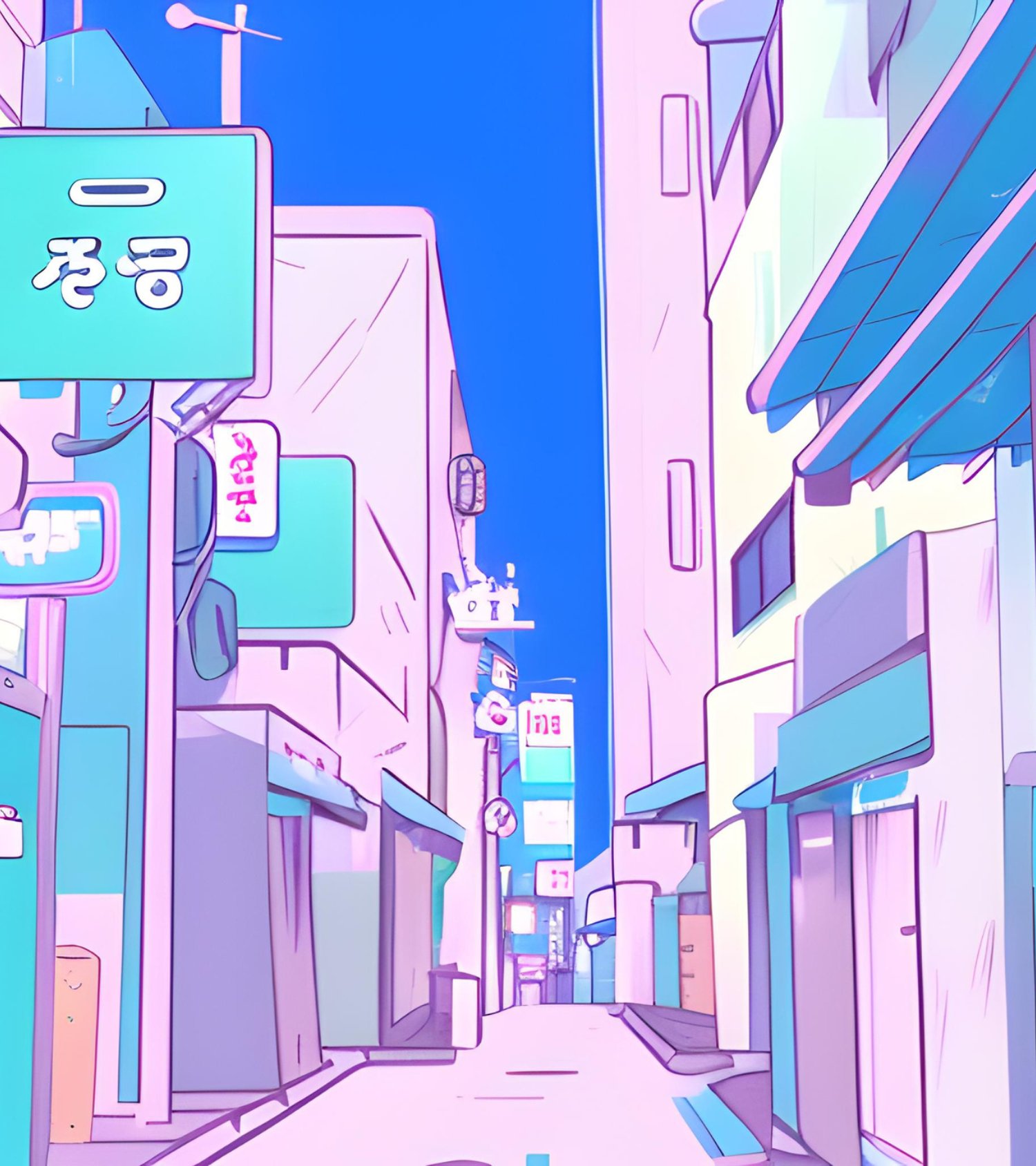 01.
Introduction
Elaborate on what you want to discuss.
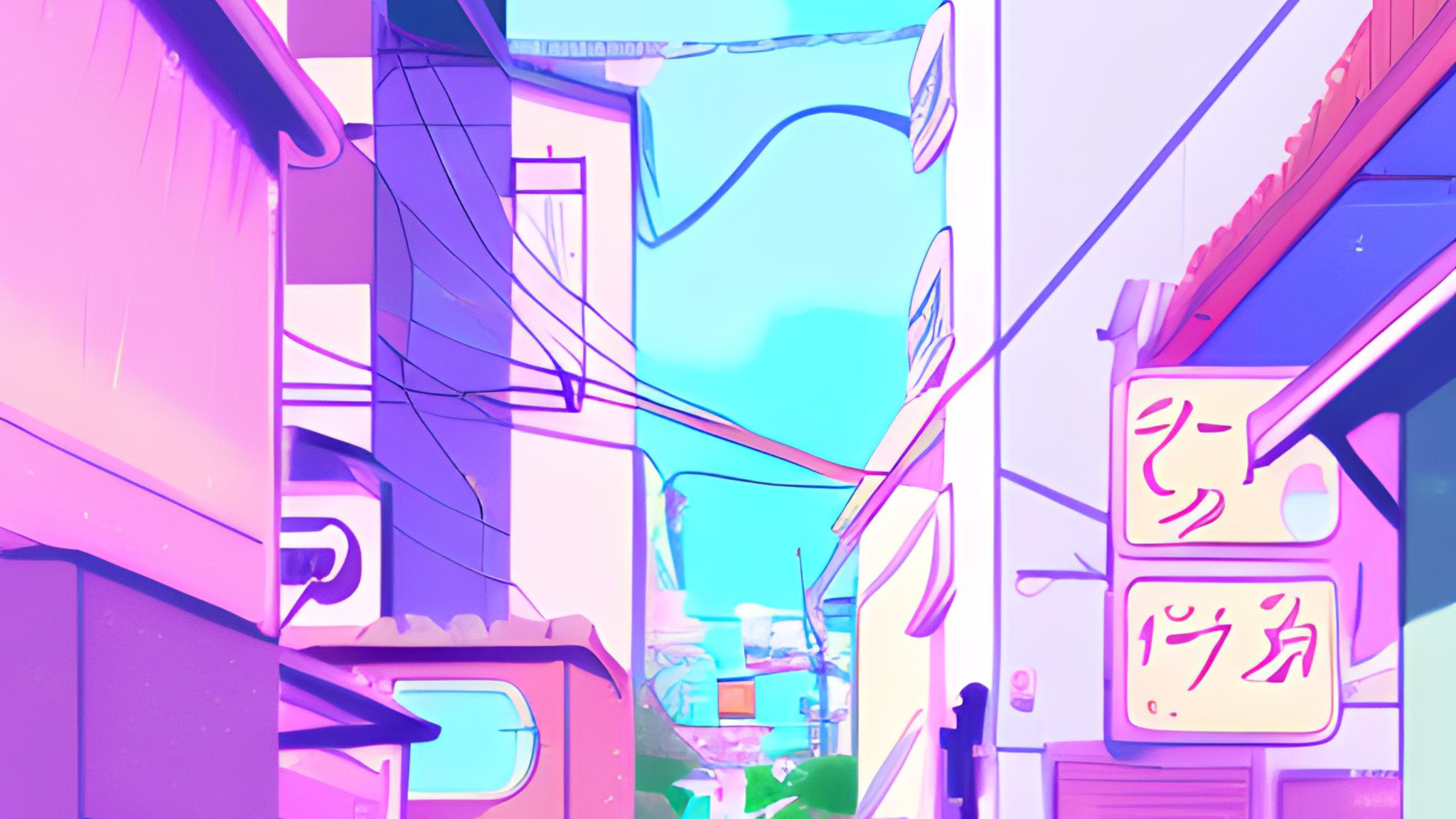 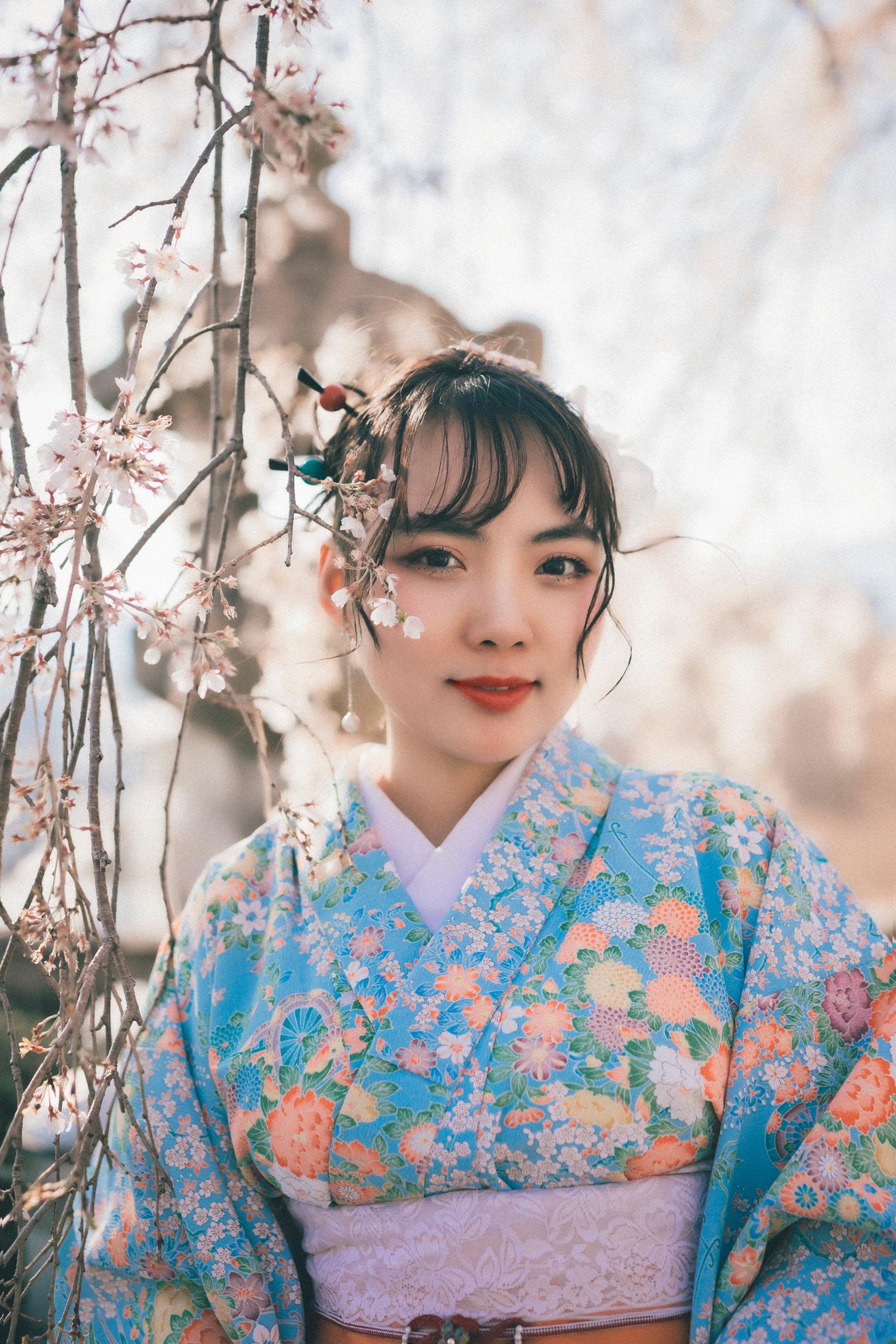 Welcome To Presentation
I'm Rain, and I'll be sharing with you my beautiful ideas. Follow me at @reallygreatsite to learn more.
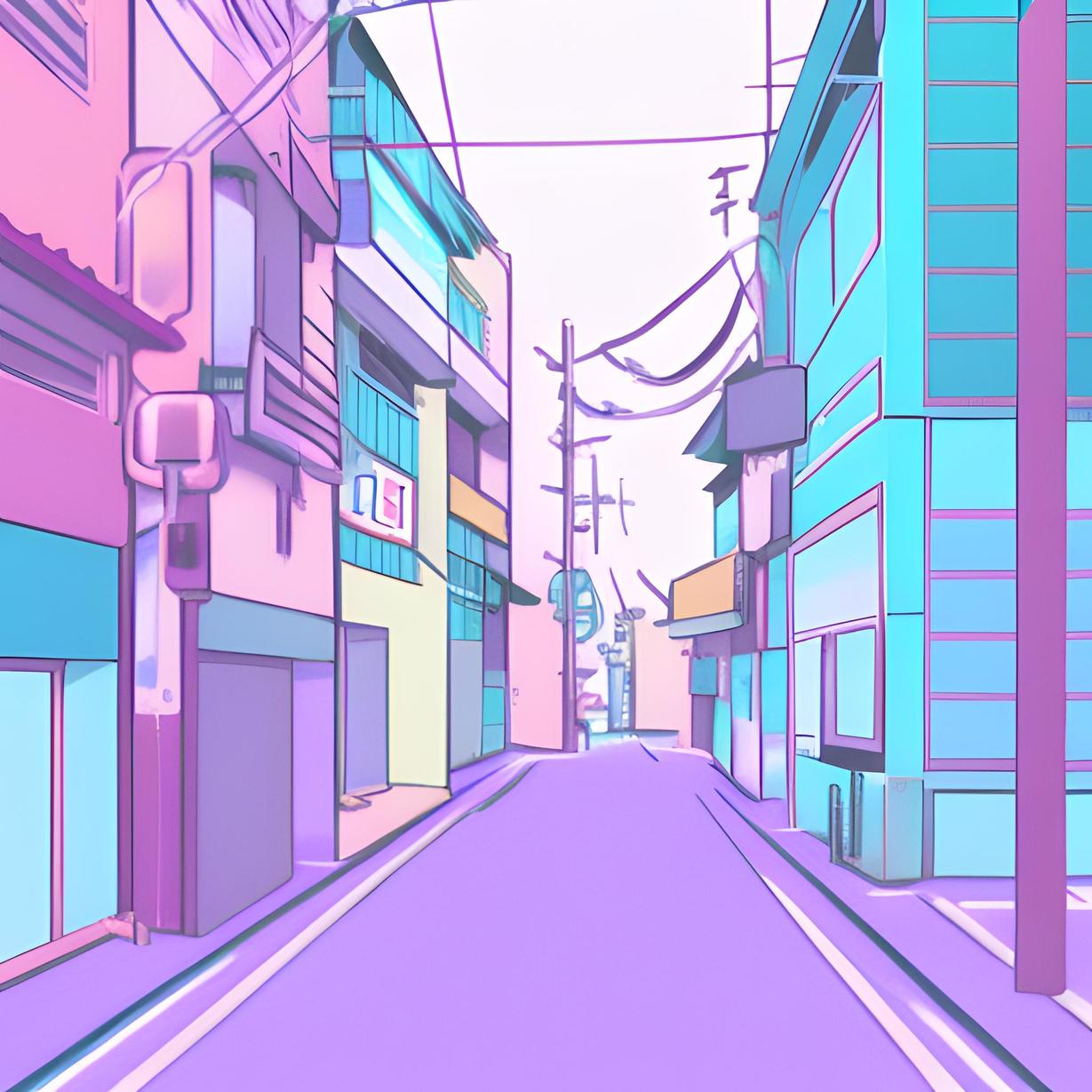 Write Your Topic or Idea
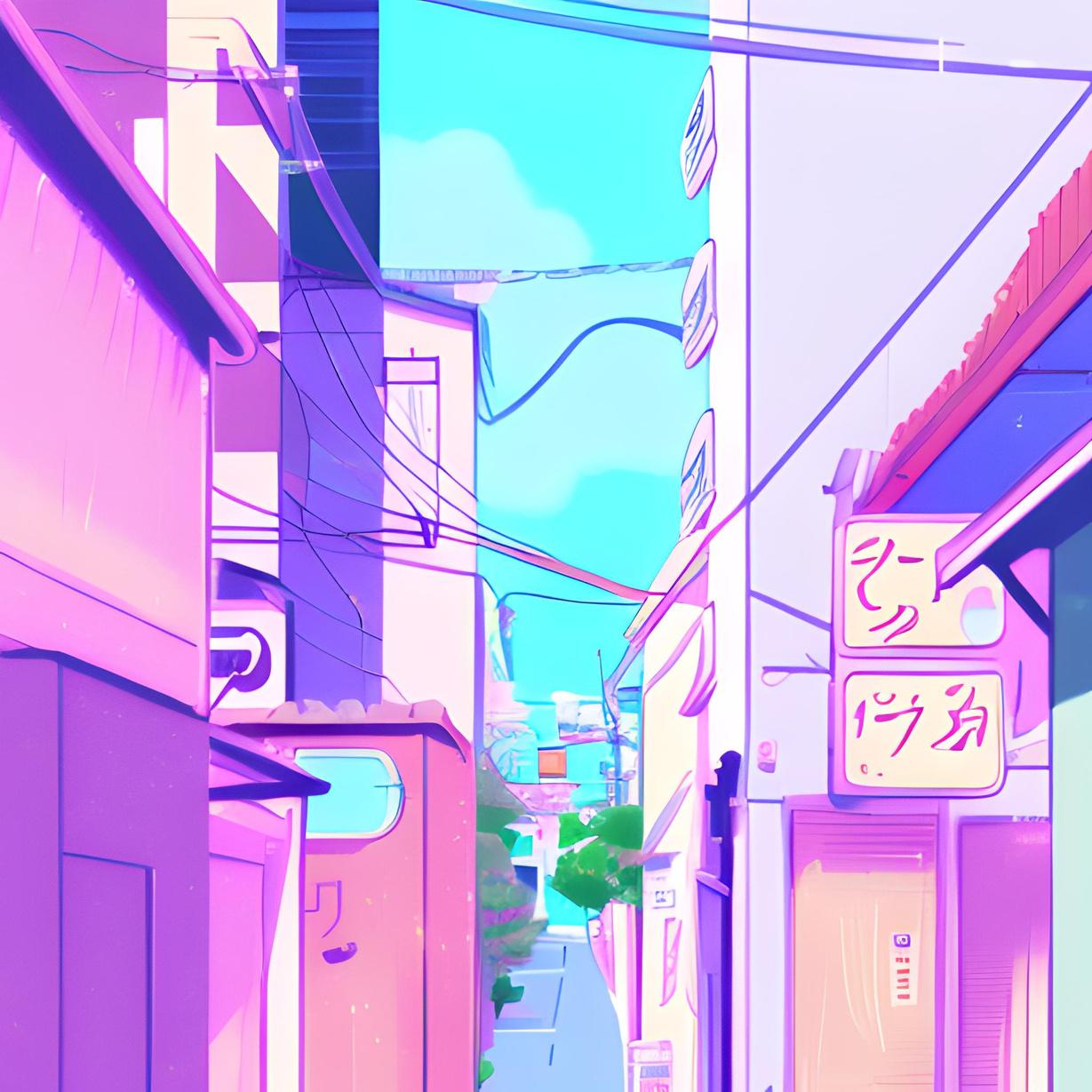 Add a
main point
Add a
main point
Briefly elaborate on
what you want to discuss.
Briefly elaborate on
what you want to discuss.
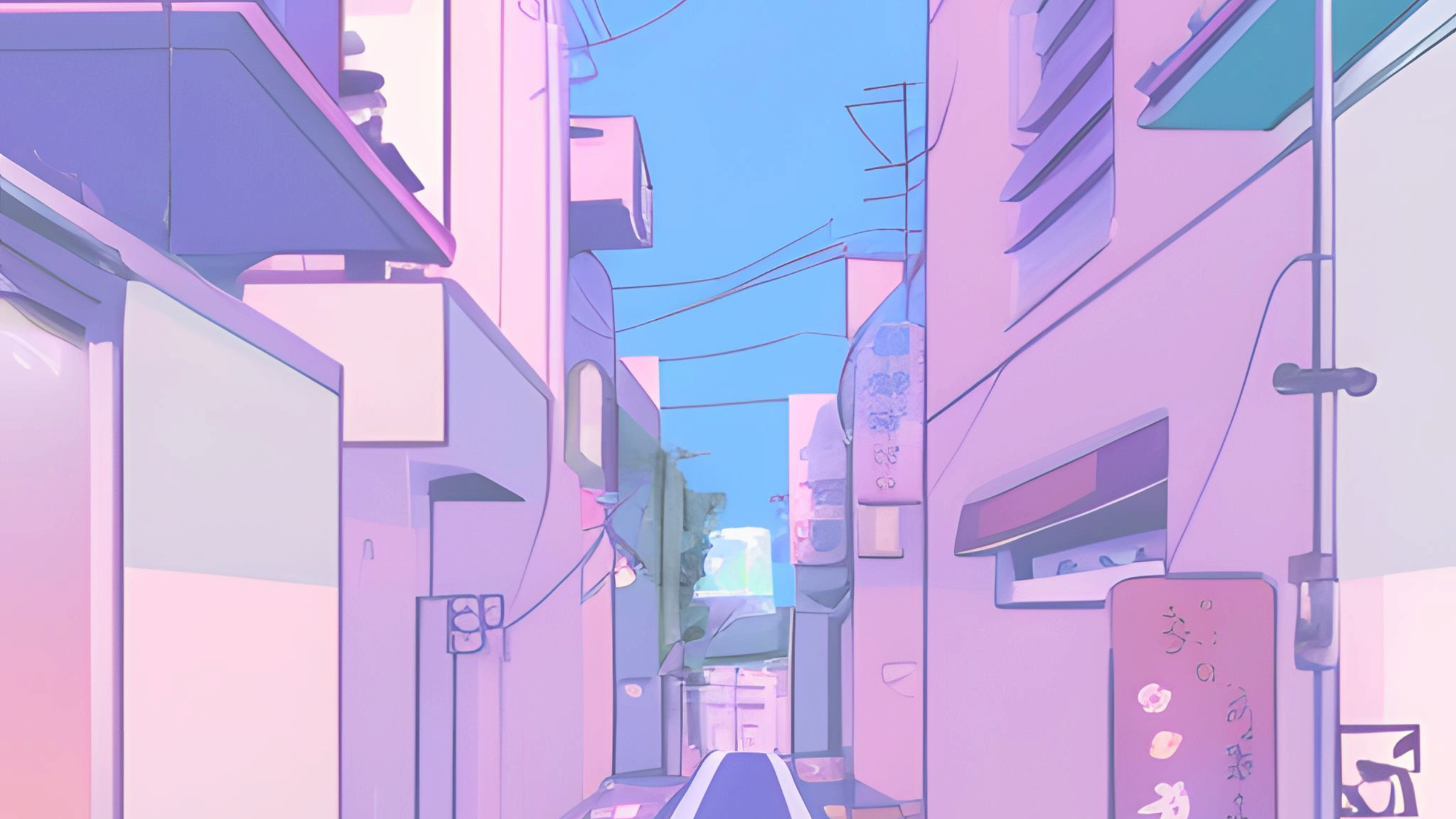 Add a 
Timeline Page
Add a main point
Add a main point
Add a main point
Elaborate on what you want to discuss.
Elaborate on what you want to discuss.
Elaborate on what you want to discuss.
02.
About Us
Elaborate on what you want to discuss.
Gallery Image
What can you say about your projects? Share it here!
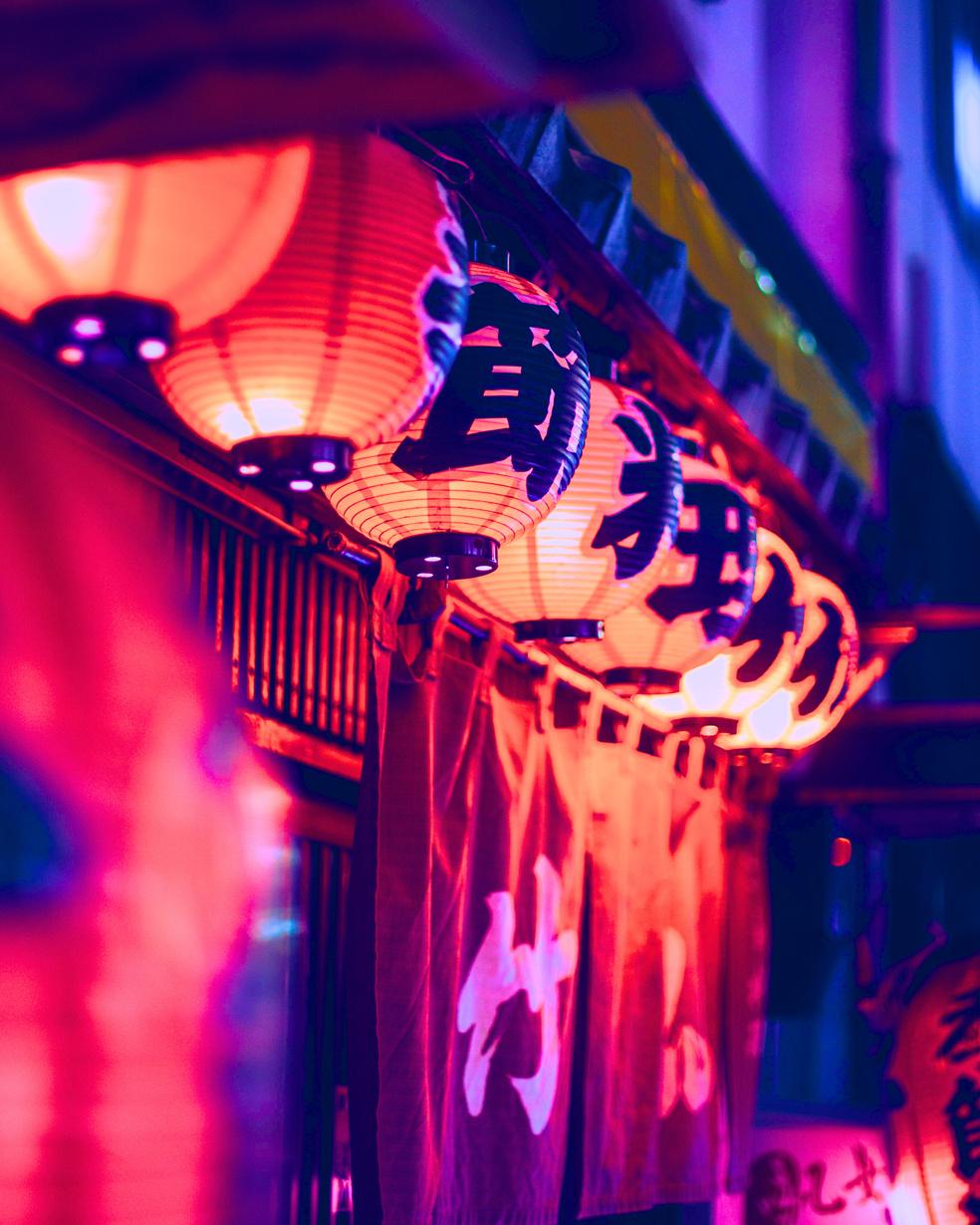 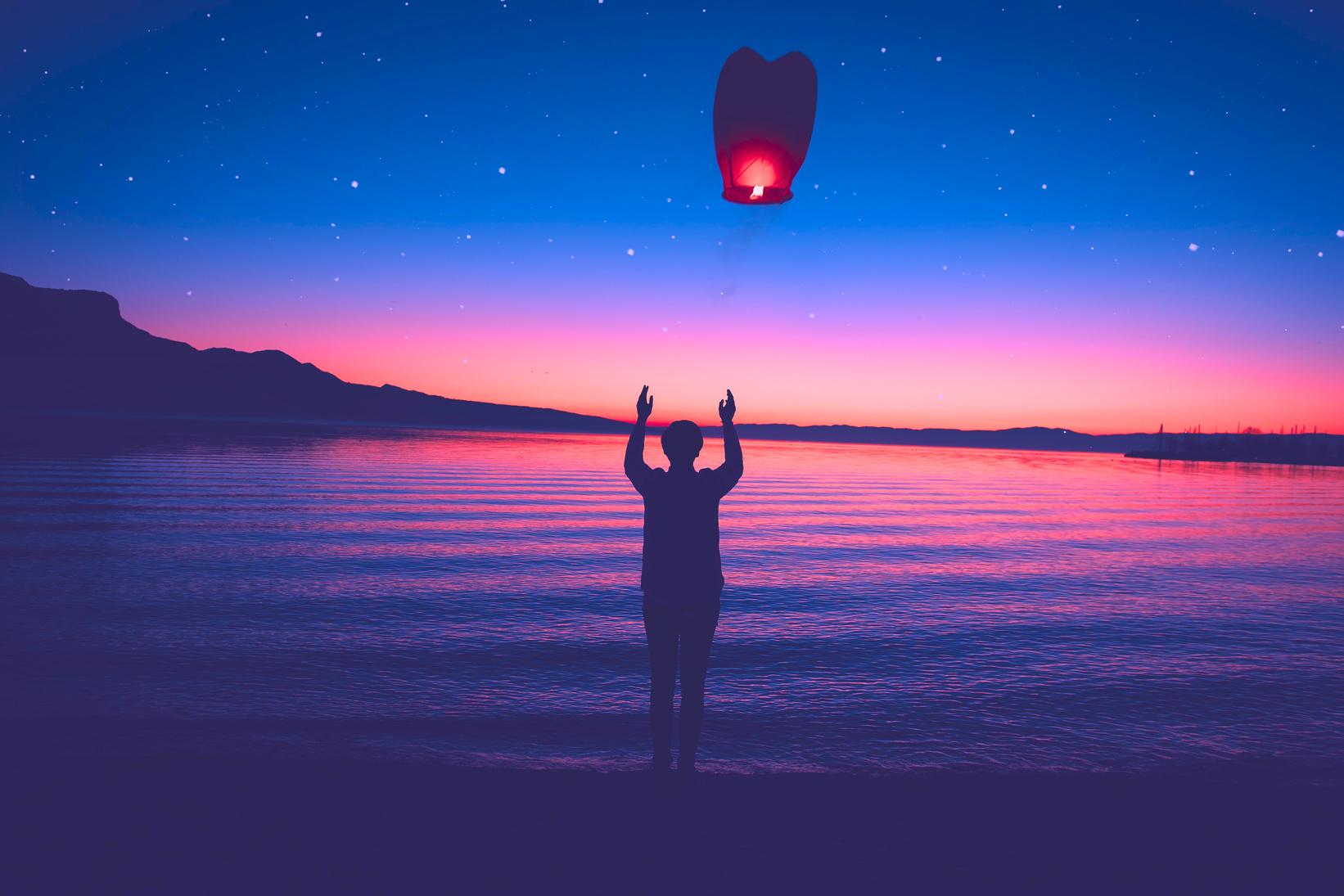 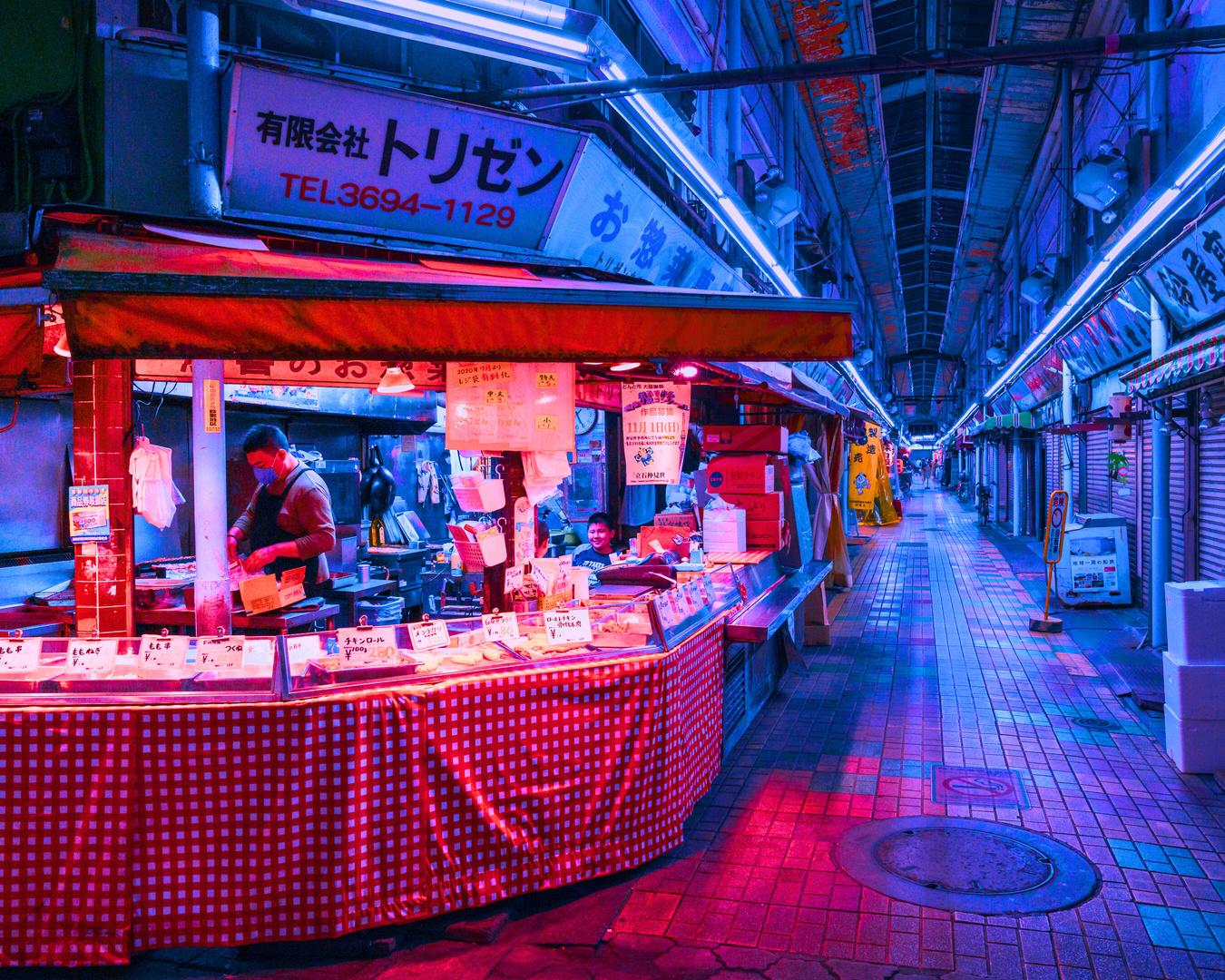 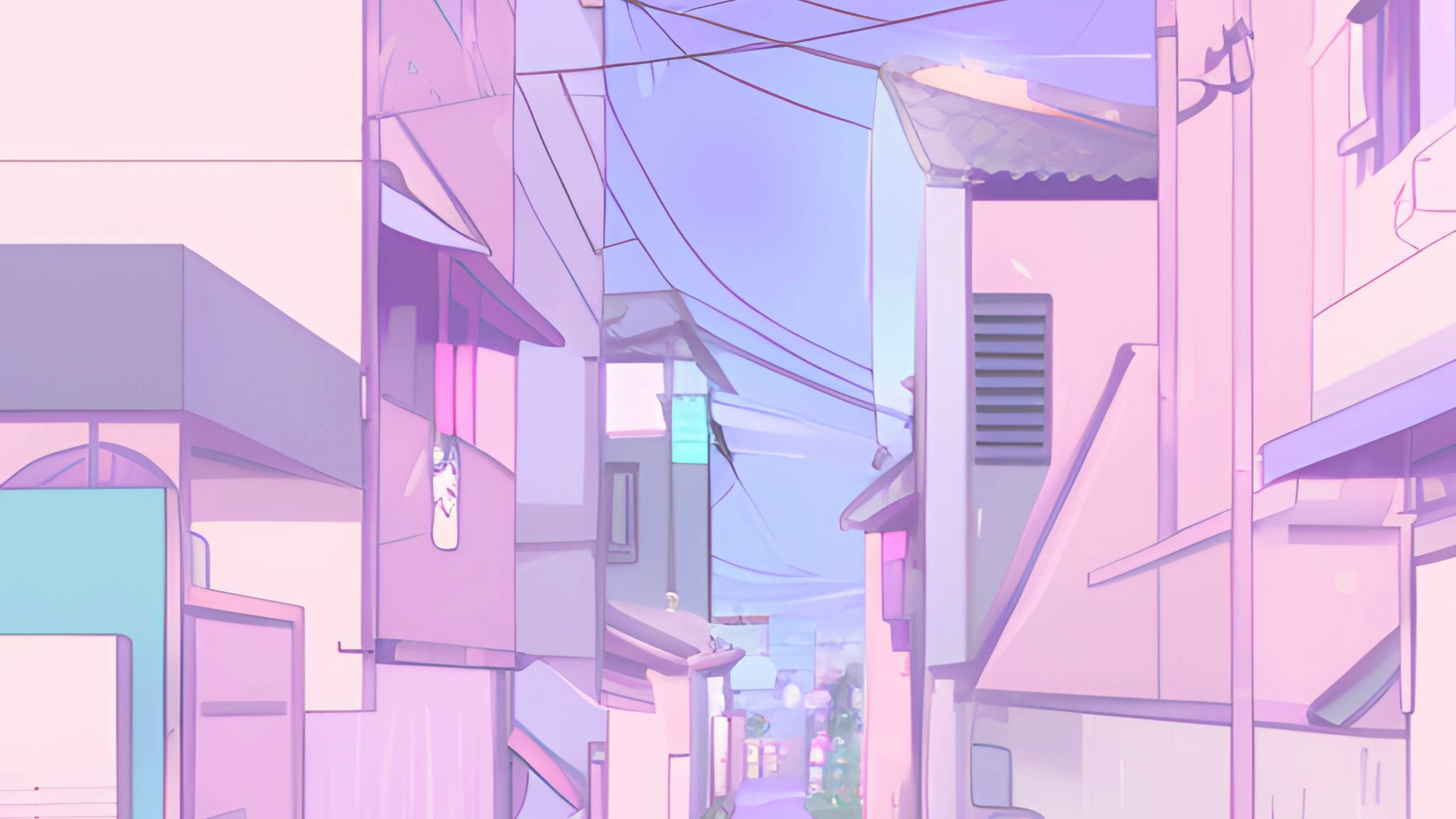 Add a Team Members Page
Name
Name
Name
Name
Title or Position
Title or Position
Title or Position
Title or Position
A picture is worth a thousand words
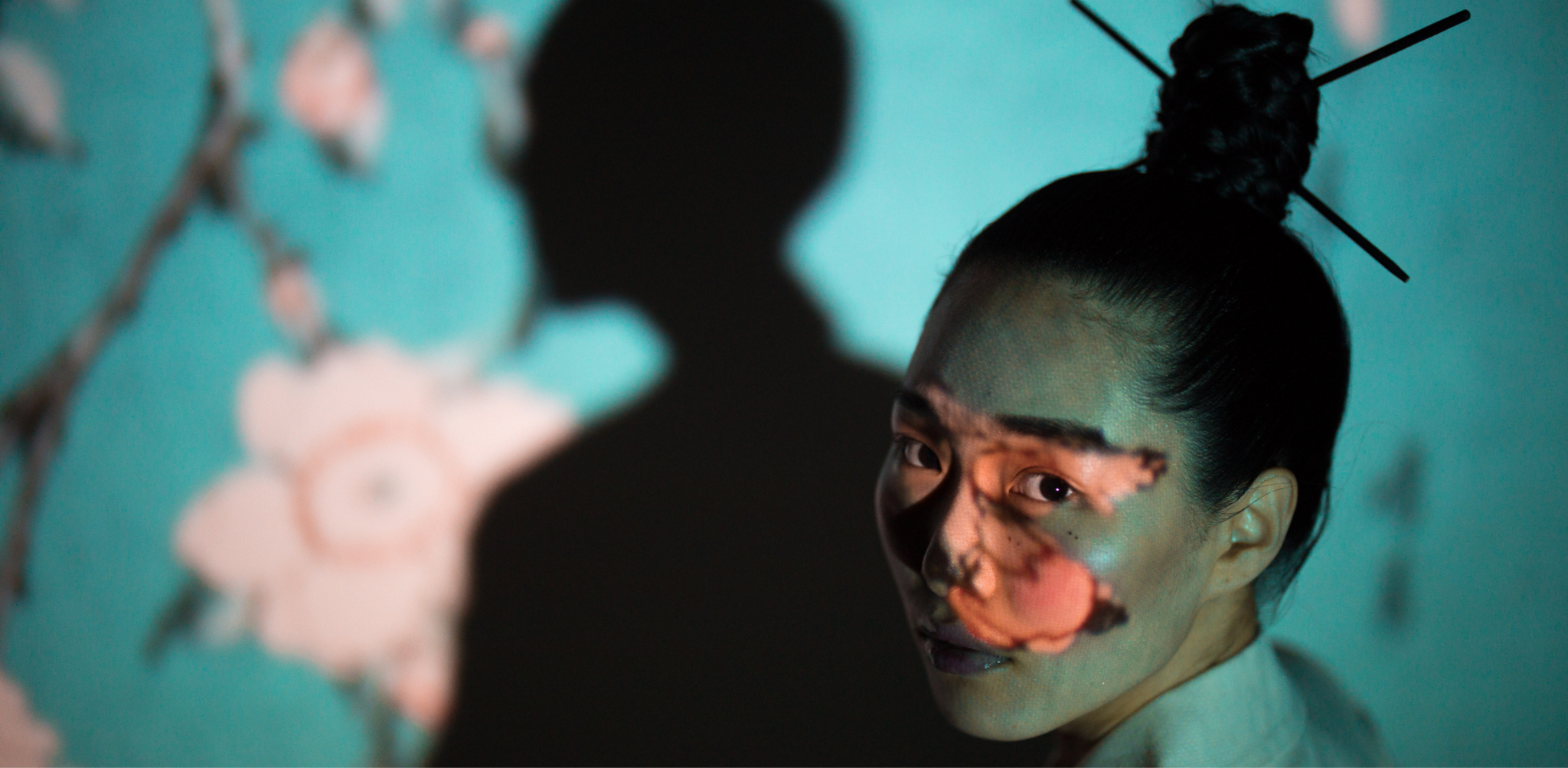 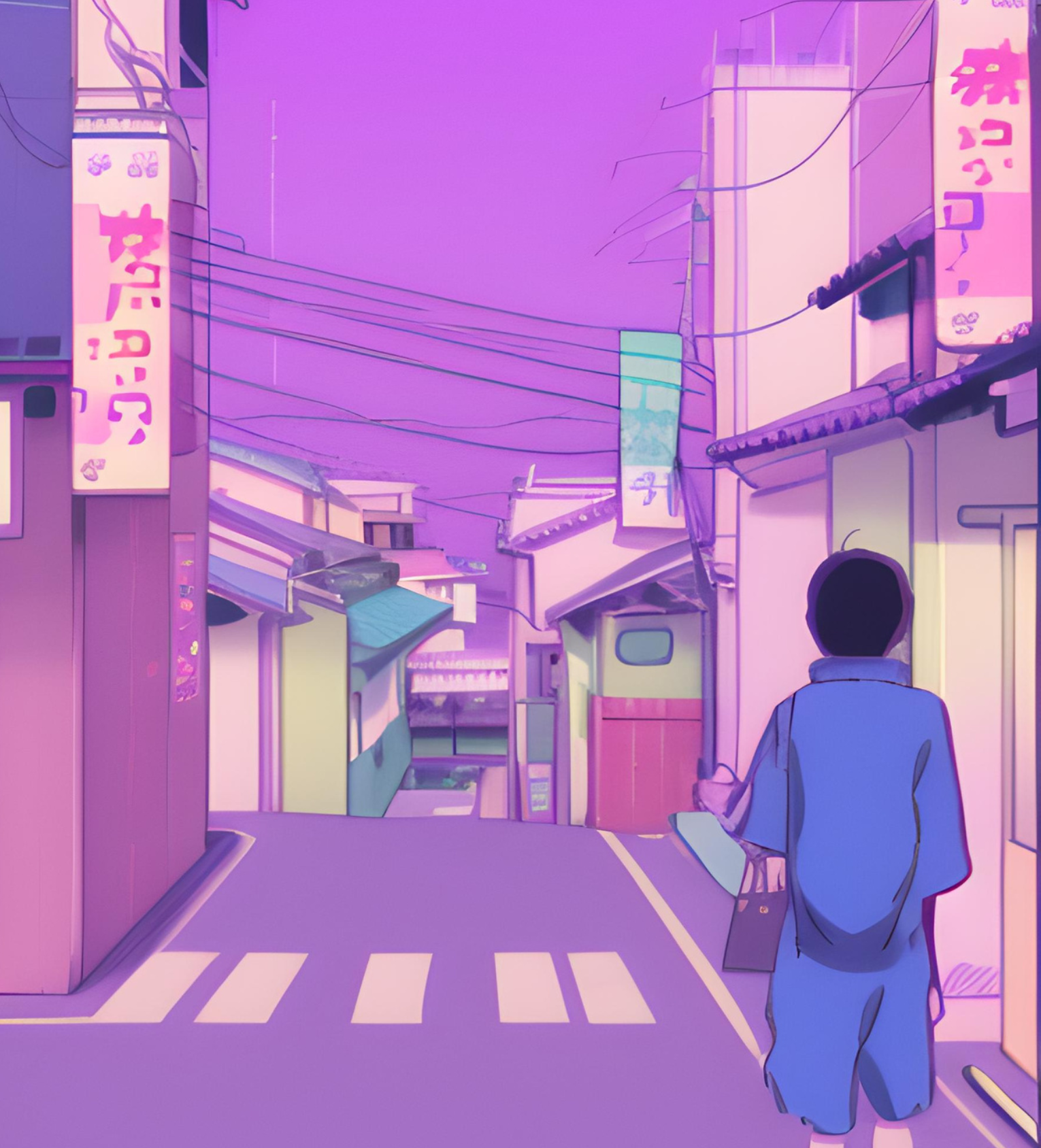 03.
Our 
Projects
Elaborate on what you want to discuss.
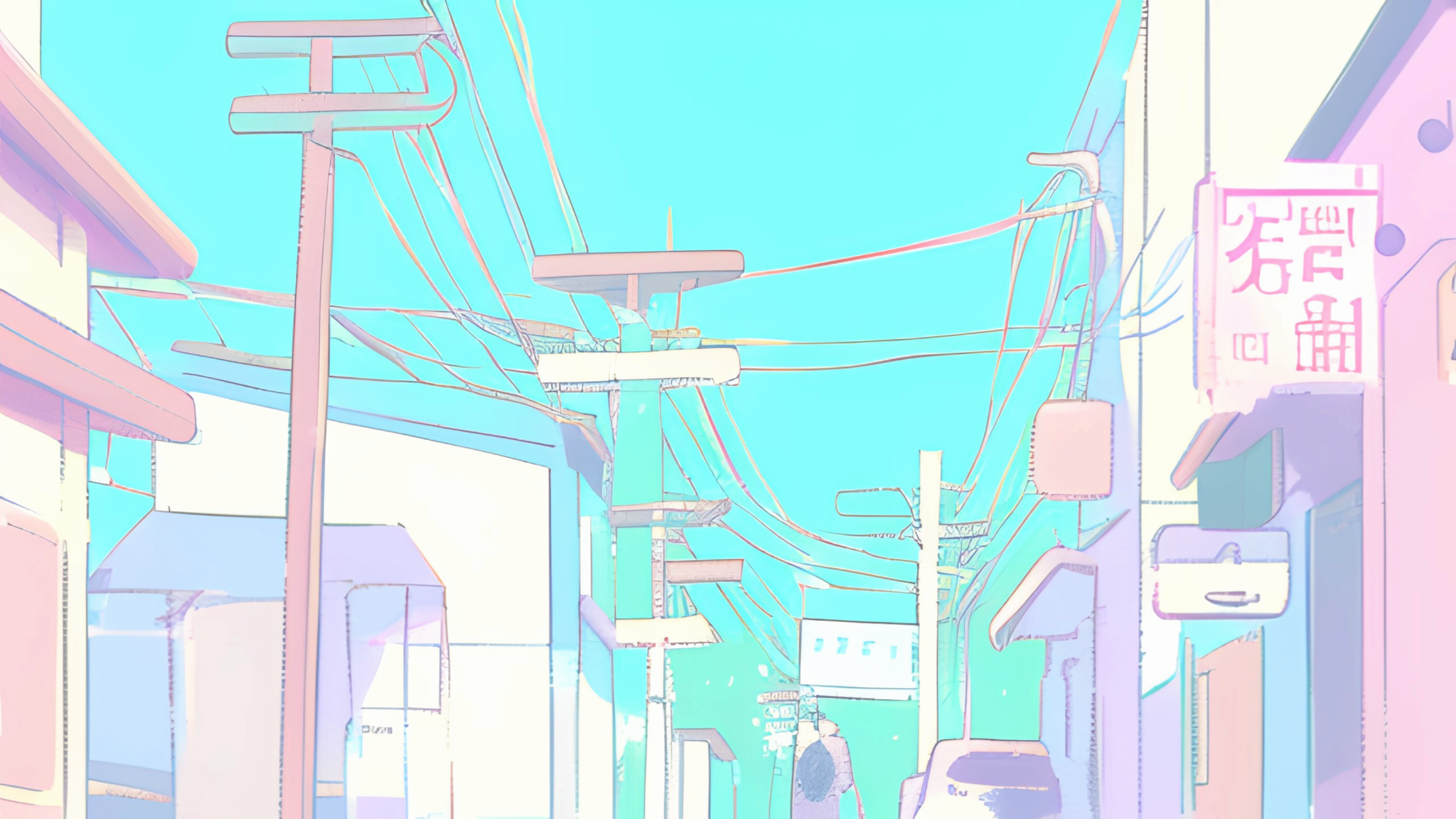 Market
Research
60%
43%
35%
Elaborate on the featured statistic.
Elaborate on the featured statistic.
Elaborate on the featured statistic.
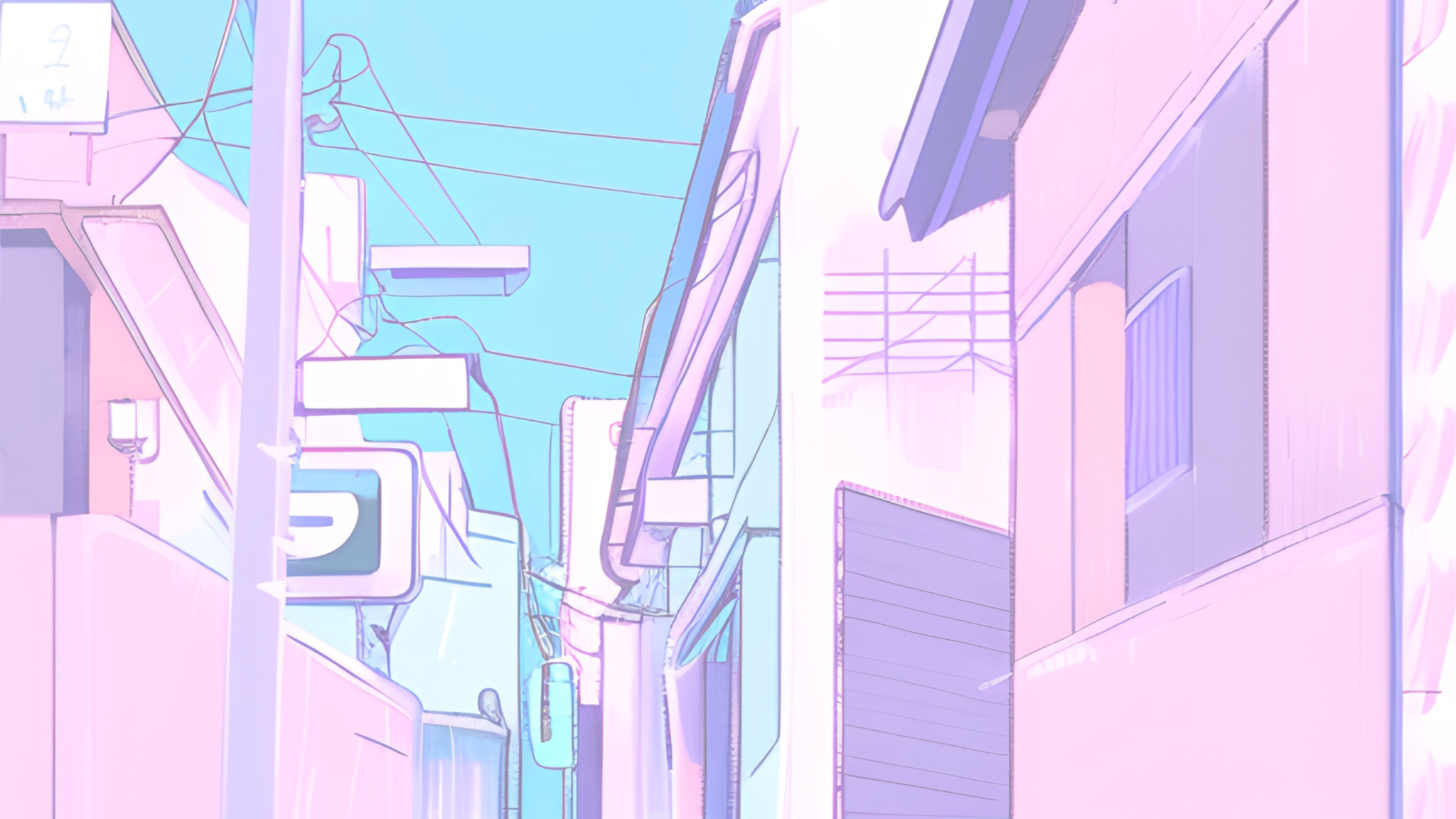 Market Research
Example
Example
Presentations are
communication tools
Presentations are
communication tools
Example
Example
Presentations are
communication tools
Presentations are
communication tools
Contact Us
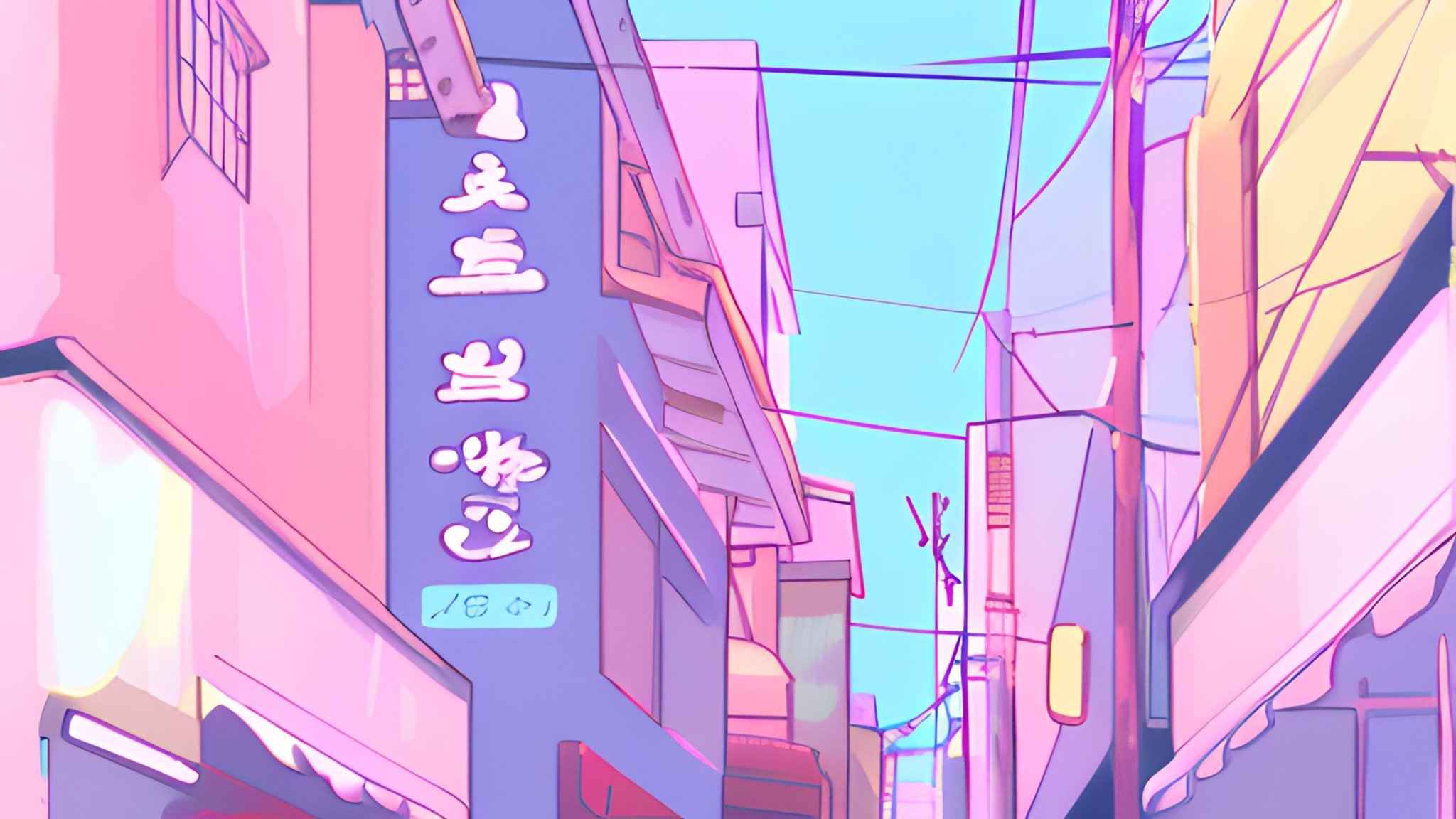 Email
hello@reallygreatsite.com
Social Media
@reallygreatsite
Call us
123-456-7890
Resource 
Page
Use these design resources in your
Canva Presentation.
This presentation template uses the following free fonts:
Titles: Abril Fatface
Headers: Caveat
Body Copy: Lato
You can find these fonts online too. Happy designing! 

Don't forget to delete this page
before presenting.
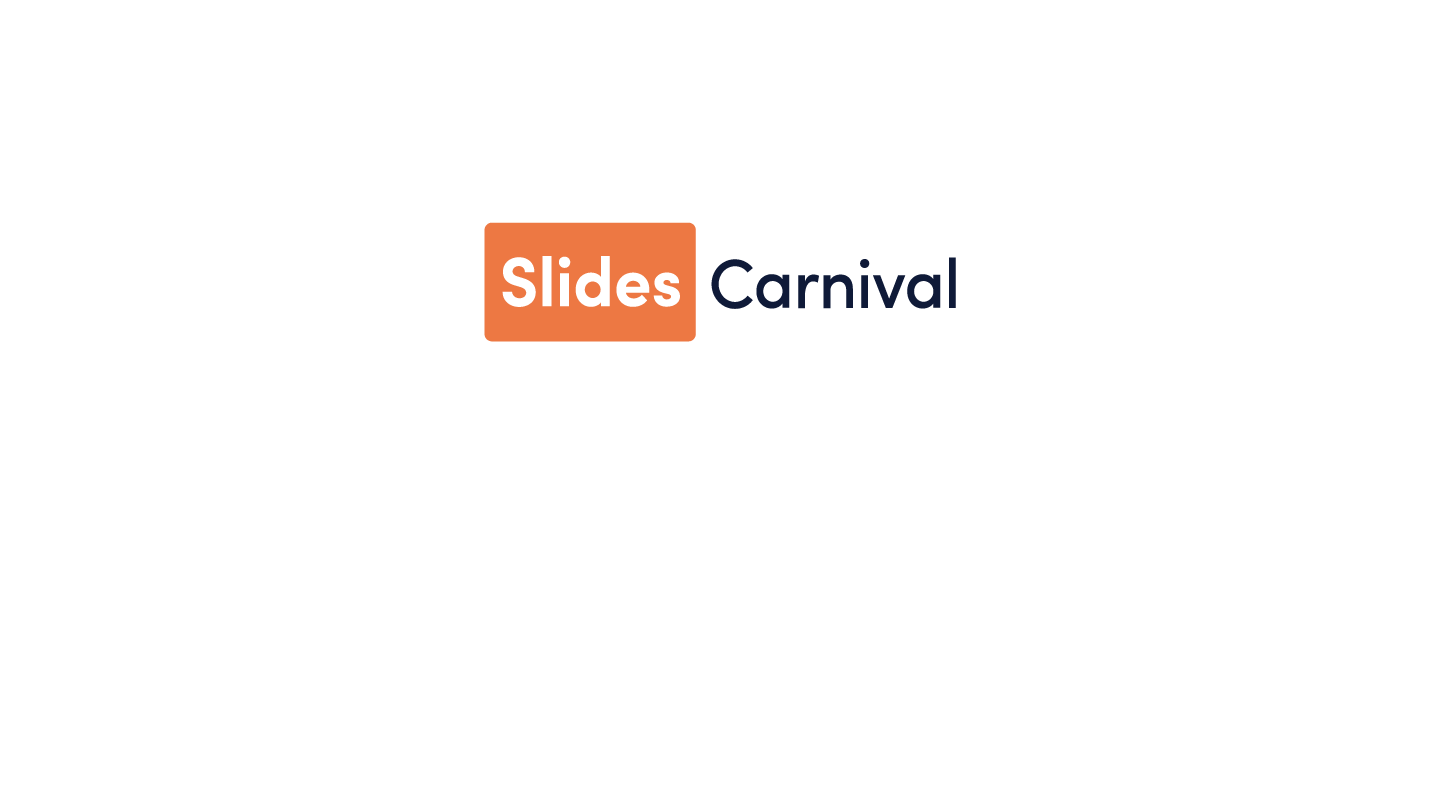 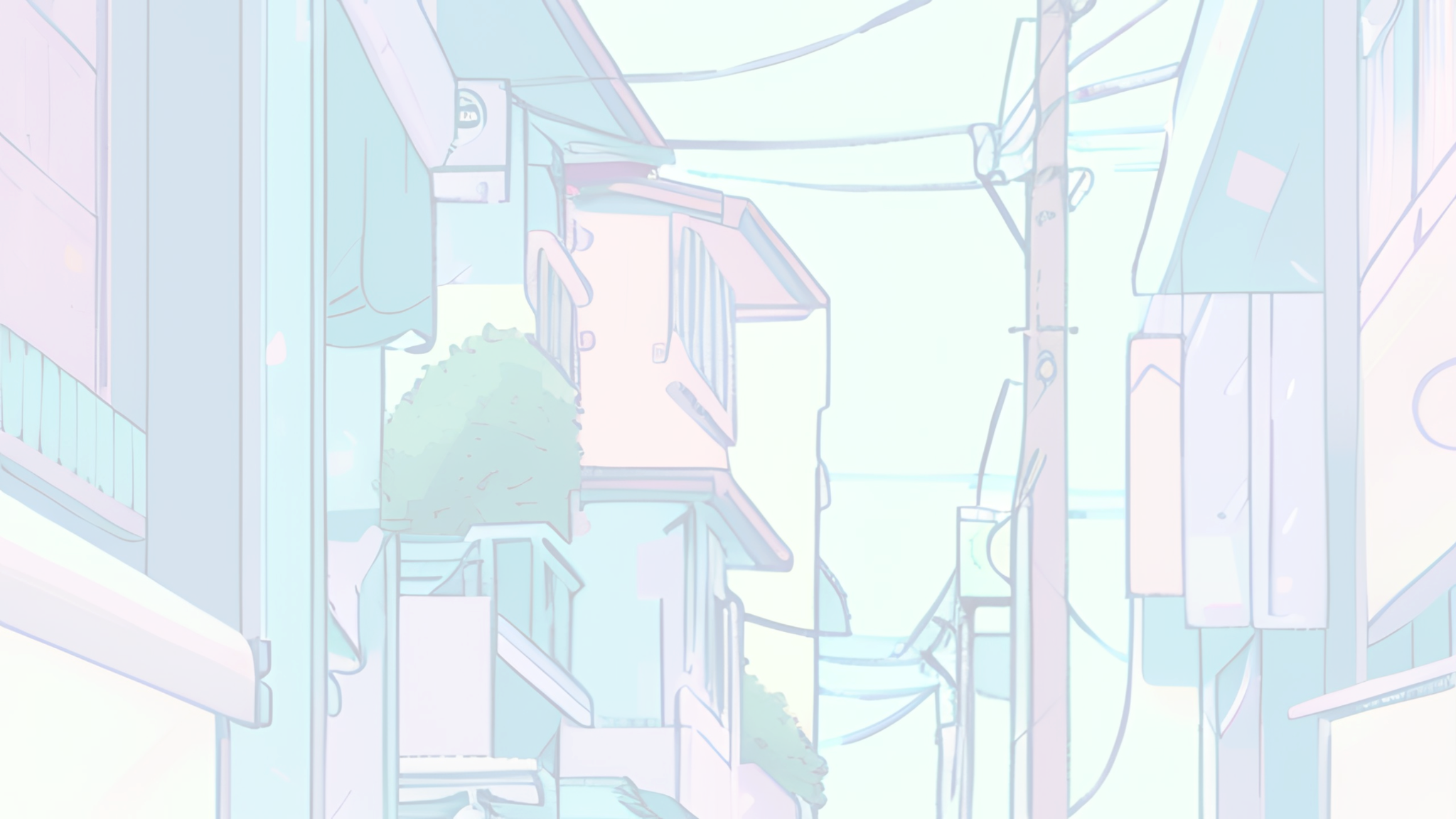 This presentation template is free for everyone to use thanks to the following:
SlidesCarnival for the presentation template
Pexels for the photos
Happy designing!